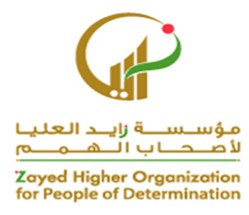 فتح  أزرار القميص
مقدم الهدف: يمنه الراشدي
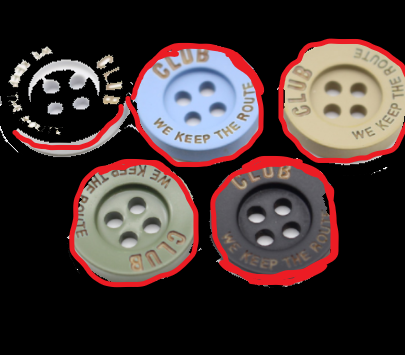 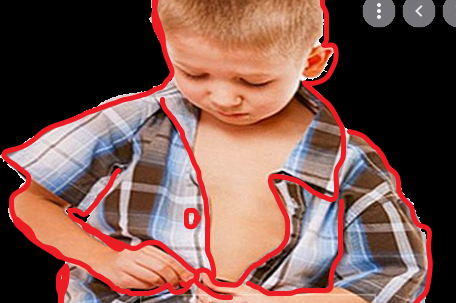 28 June 2021
2
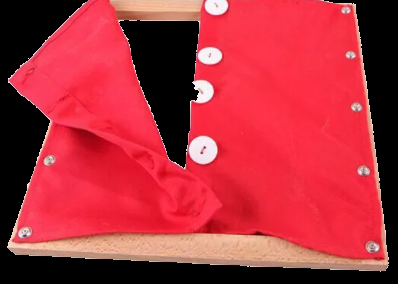 28 June 2021
3
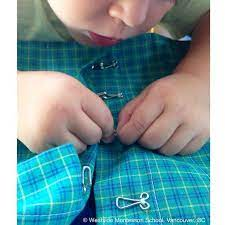 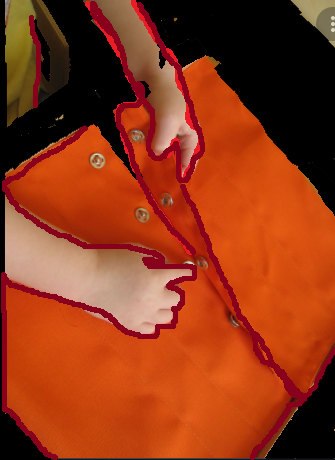 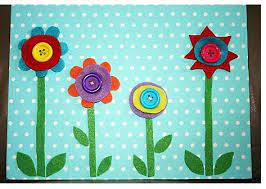 28 June 2021
4
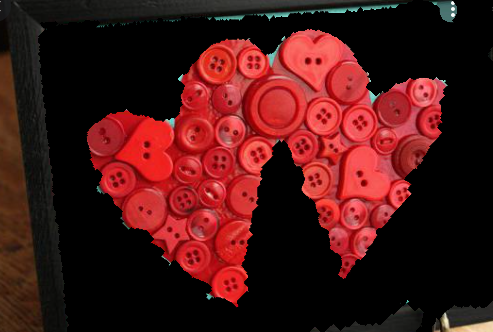 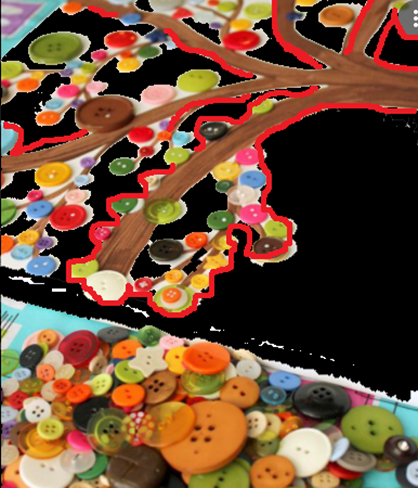 28 June 2021
5
1-يجب على المعلم تعريف الطالب على شكل الازرار
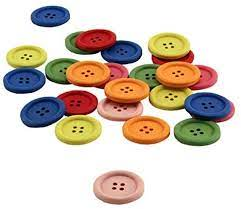 28 June 2021
6
2-يجب على المعلم امساك يد الطالب فتح الأزرار بمساعدة كلية
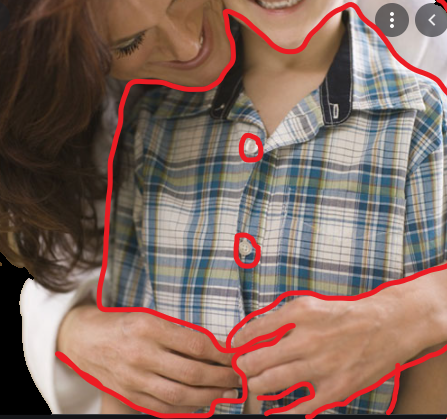 28 June 2021
7